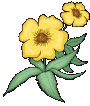 Ôn bài cũ:
Sự biến đổi hóa học là gì?
Sự biến đổi hóa học là sự biến đổi từ chất này thành chất khác.
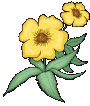 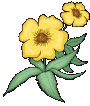 Cặp sách của bạn đang nằm yên trên bàn, làm thế nào để đưa nó lên cao?
Muốn đưa cặp sách lên cao, ta có thể dùng tay nhấc cặp. Năng lượng do tay ta cung cấp đã làm cặp sách bị di chuyển.
Khi thắp nến, bạn thấy gì được tỏa ra từ ngọn nến?
Khi thắp ngọn nến, nến toả nhiệt và phát sáng. Nến bị đốt cháy đã cung cấp năng lượng cho việc phát sáng và toả nhiệt.
- Đặt chiếc ô tô đồ chơi có gắn động cơ điện, đèn và còi lên mặt bàn. 
Khi chưa lắp pin, bật công tắc của ô tô, ô tô có hoạt động không? 
Lắp pin vào và bật công tắc của ô tô, bạn thấy điều gì xảy ra?
Khi lắp pin và bật công tắc của ô tô đồ chơi, động cơ quay, đèn sáng, còi kêu. Điện do pin sinh ra đã cung cấp năng lượng làm động cơ quay, đèn sáng, còi kêu.
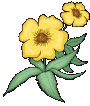 Muốn đưa cặp sách lên cao, ta có thể dùng tay nhấc cặp. Năng lượng do tay ta cung cấp đã làm cặp sách bị di chuyển.
Khi thắp ngọn nến, nến toả nhiệt và phát sáng. Nến bị đốt cháy đã cung cấp năng lượng cho việc phát sáng và toả nhiệt.
Khi lắp pin và bật công tắc của ô tô đồ chơi, động cơ quay, đèn sáng, còi kêu. Điện do pin sinh ra đã cung cấp năng lượng làm động cơ quay, đèn sáng, còi kêu.
Muốn làm cho các vật xung quanh biến đổi cần có năng lượng.
3
4
5
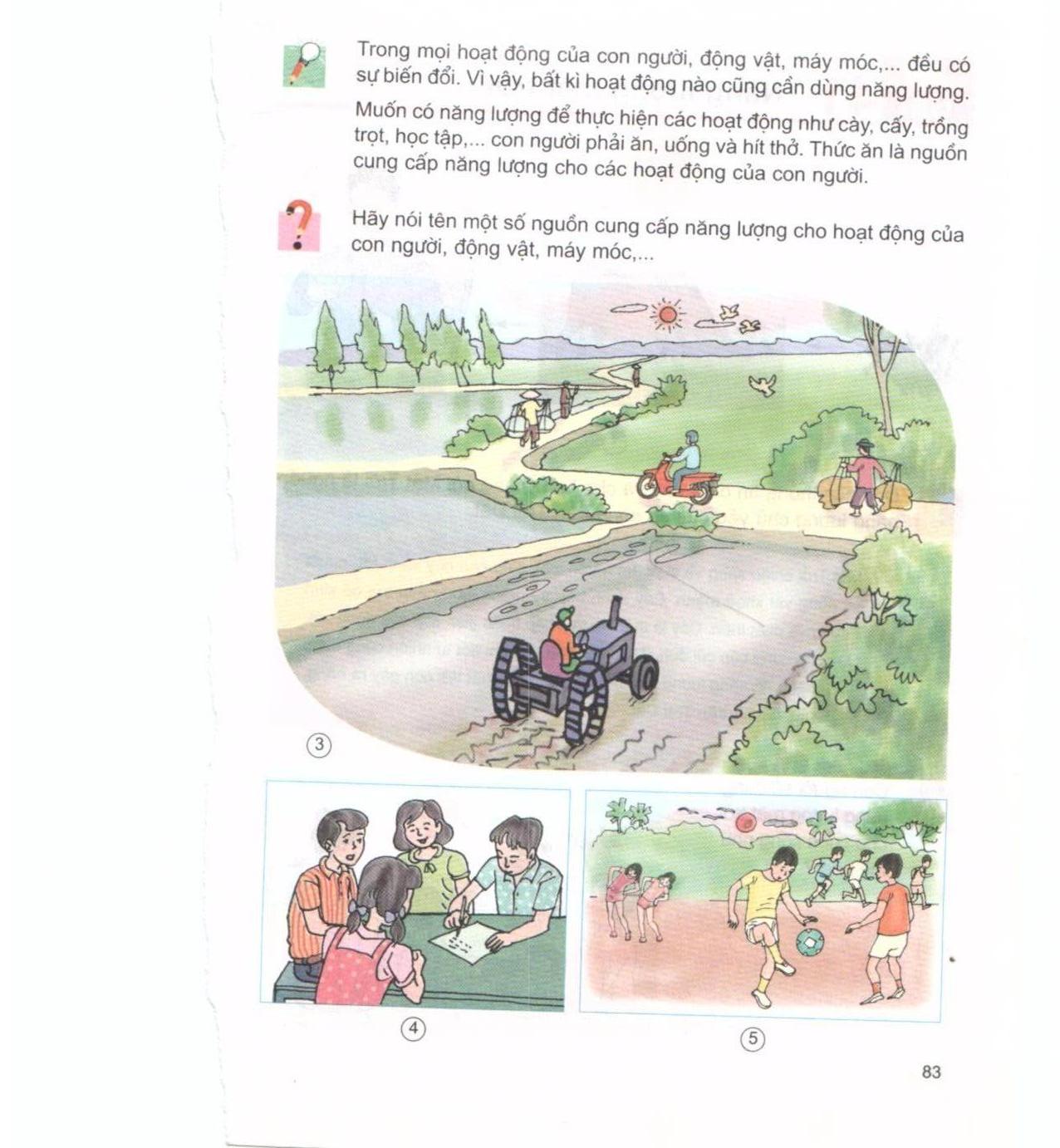 Hãy nói tên một số nguồn cung cấp năng lượng cho hoạt động của con người, động vật, máy móc,…?
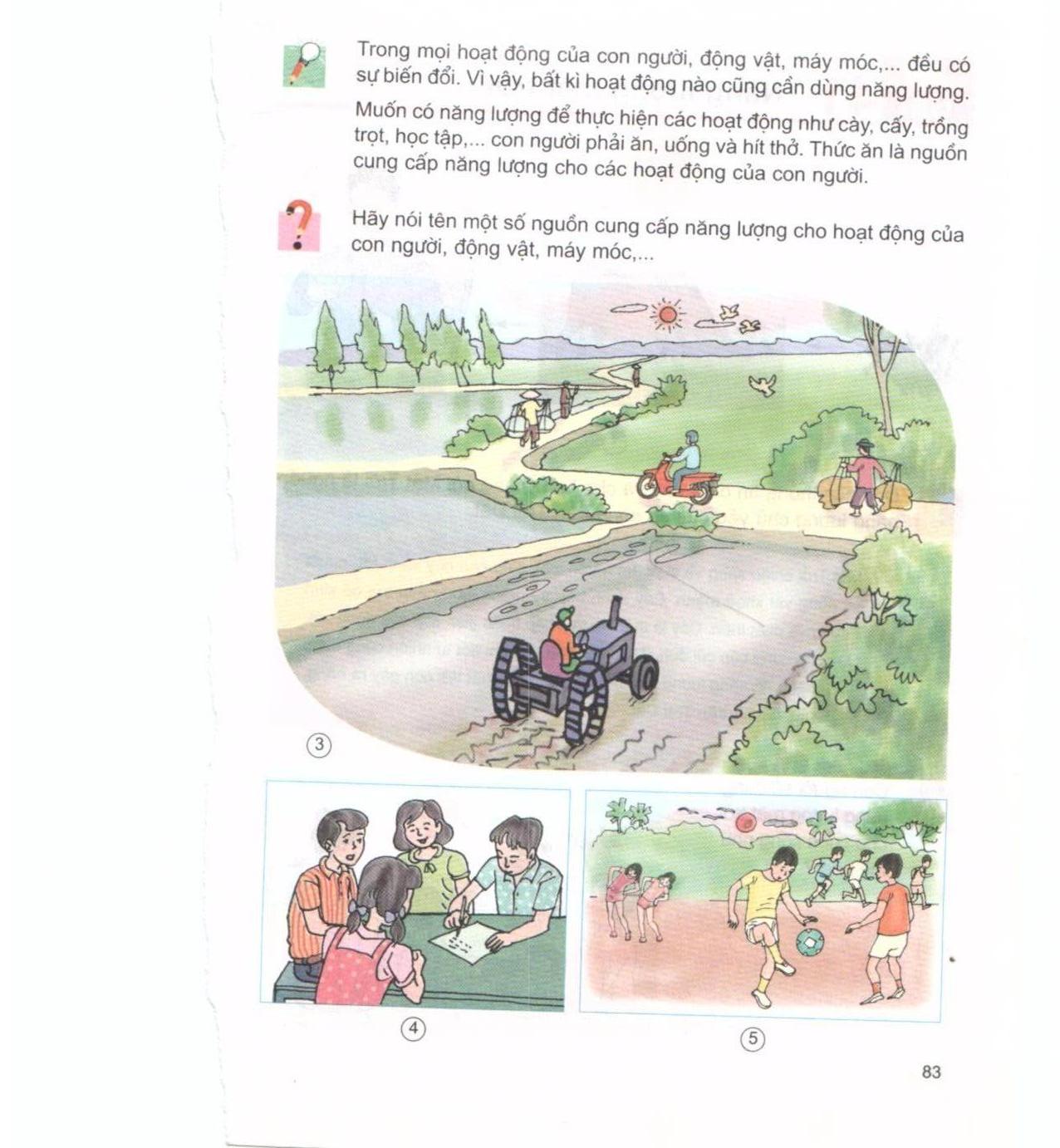 3
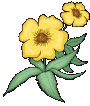 Hãy nói tên một số nguồn cung cấp năng lượng cho hoạt động của con người, động vật, máy móc,…?
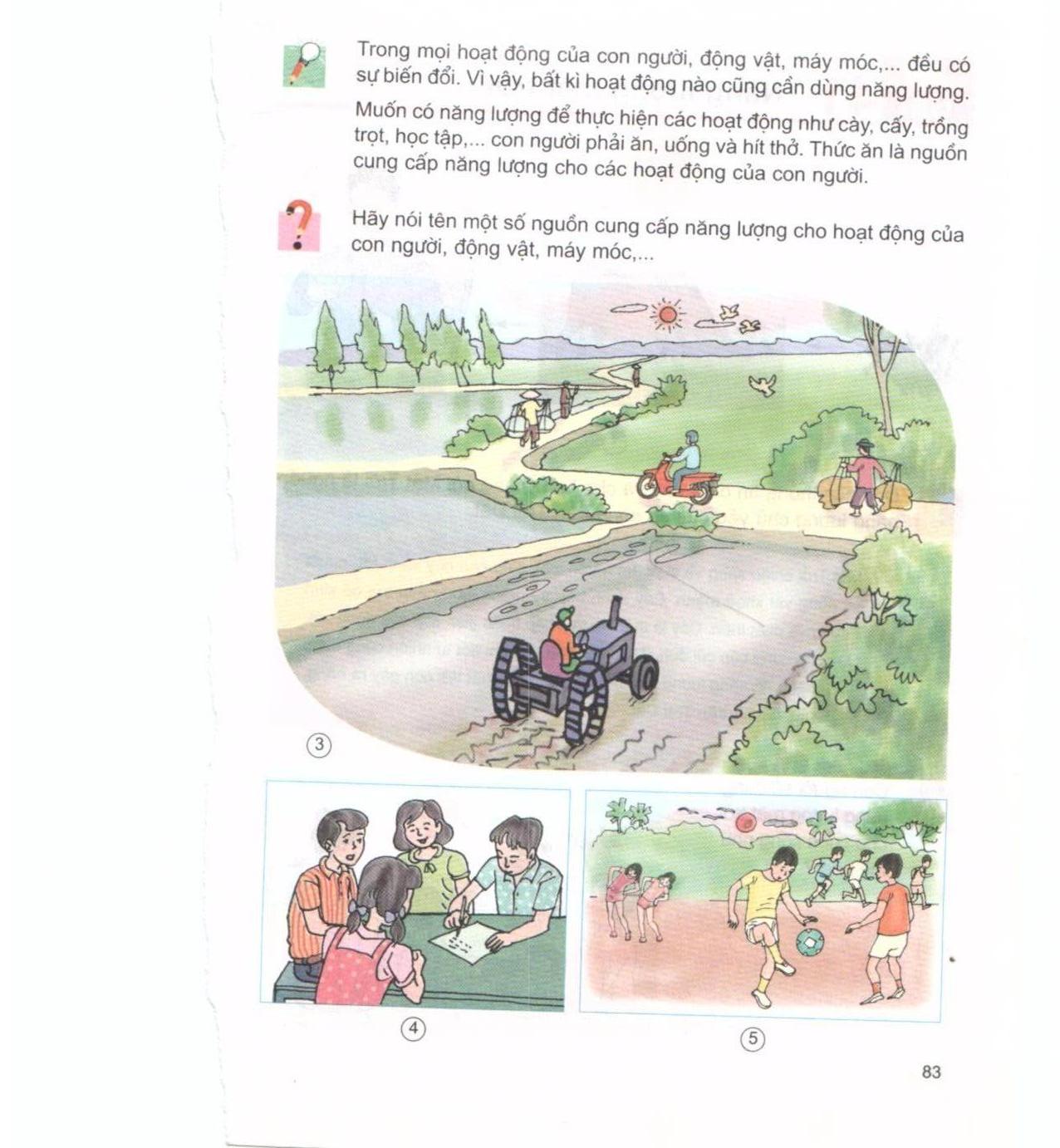 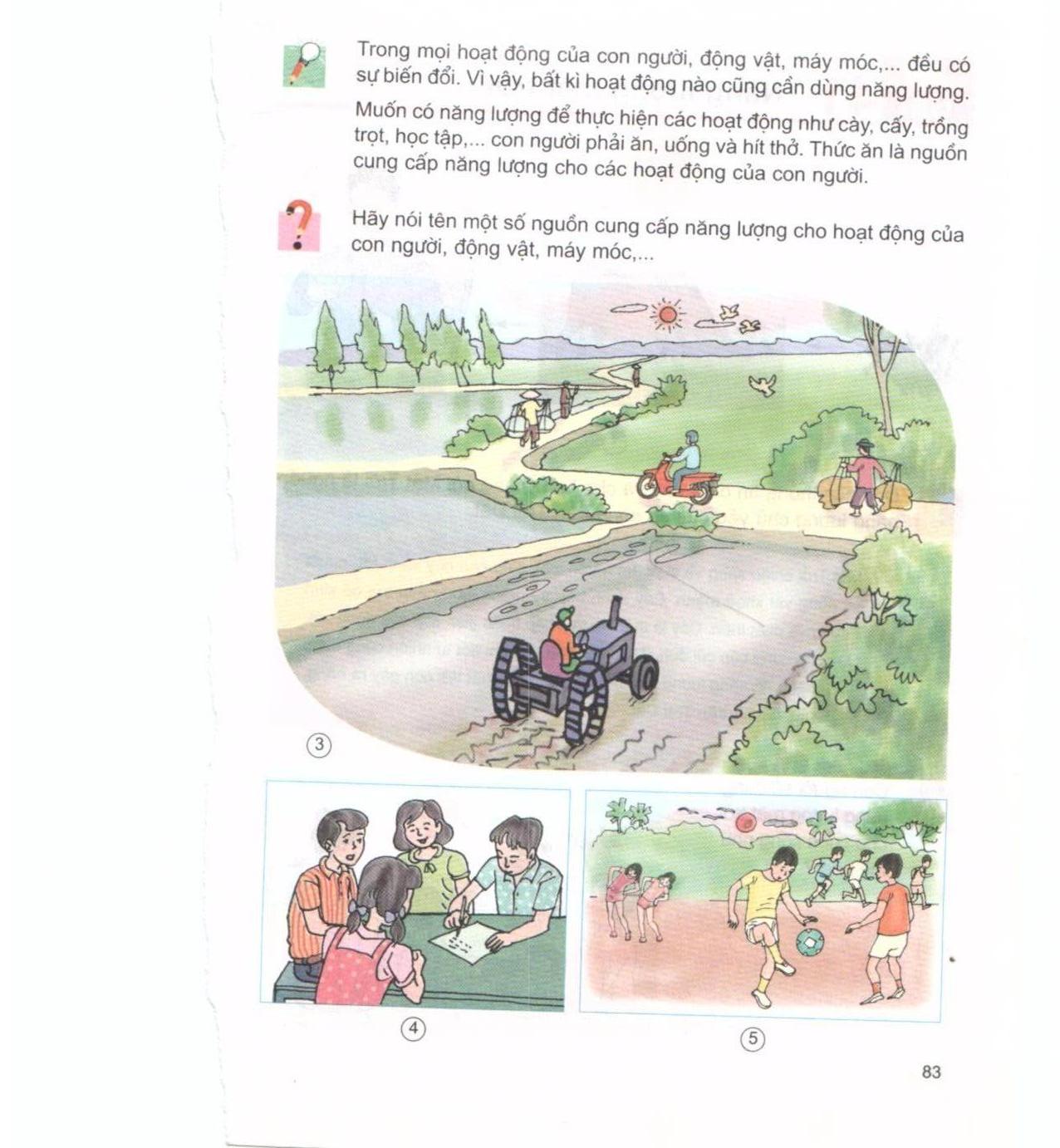 5
4
Hoạt động của con người, động vật, phương tiện máy móc và nguồn năng lượng cung cấp cho các hoạt động đó.
Hoạt động
Nguồn năng lượng
Người nông dân cày, cấy,…
Thức ăn
Thức ăn
Các bạn Hs đá bóng, học bài,…
Chim đang bay
Thức ăn
Máy cày
Xăng
…
…